Fiscal Open Data 


Fiscal Transparency & Citizen Engagement in the Budget Process: 
Lessons from Around the World 
Ulaanbaatar, Mongolia. March 28, 2019


Lorena Rivero del Paso
Manager for Technical Cooperation and Collaboration
lorena@fiscaltransparency.net
     @LorenaRDP
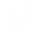 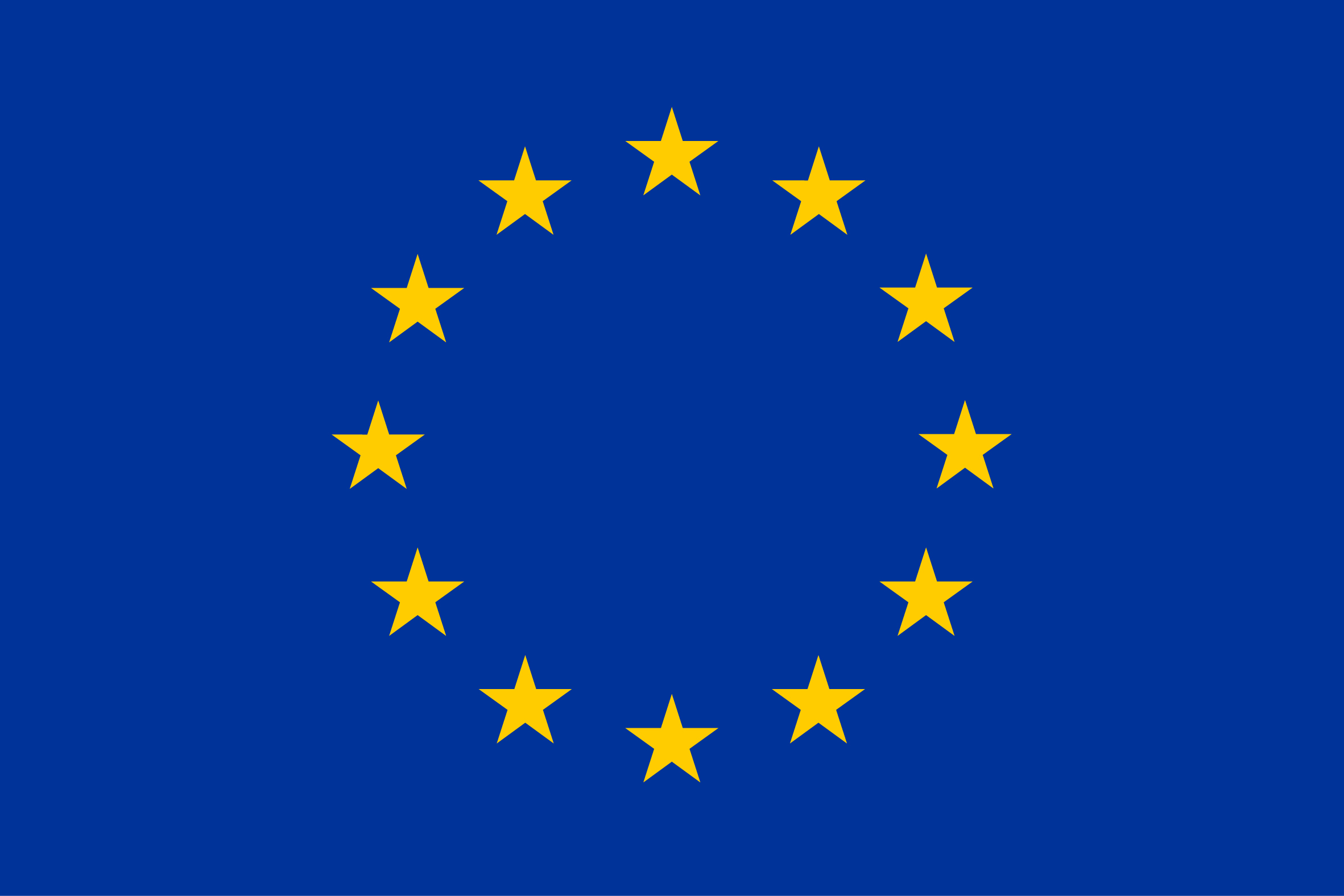 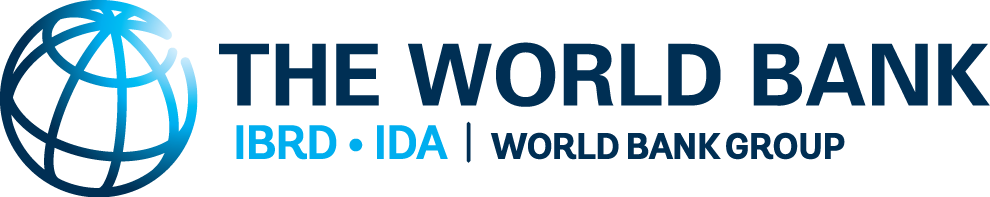 Fiscal transparency- national objectives, the institutional, legal and economic framework, policy decisions and their justification, public data and information
related to monetary and financial policies, and the way in which agencies perform their accountability, are provided to the public in an understandable, accessible and timely manner.
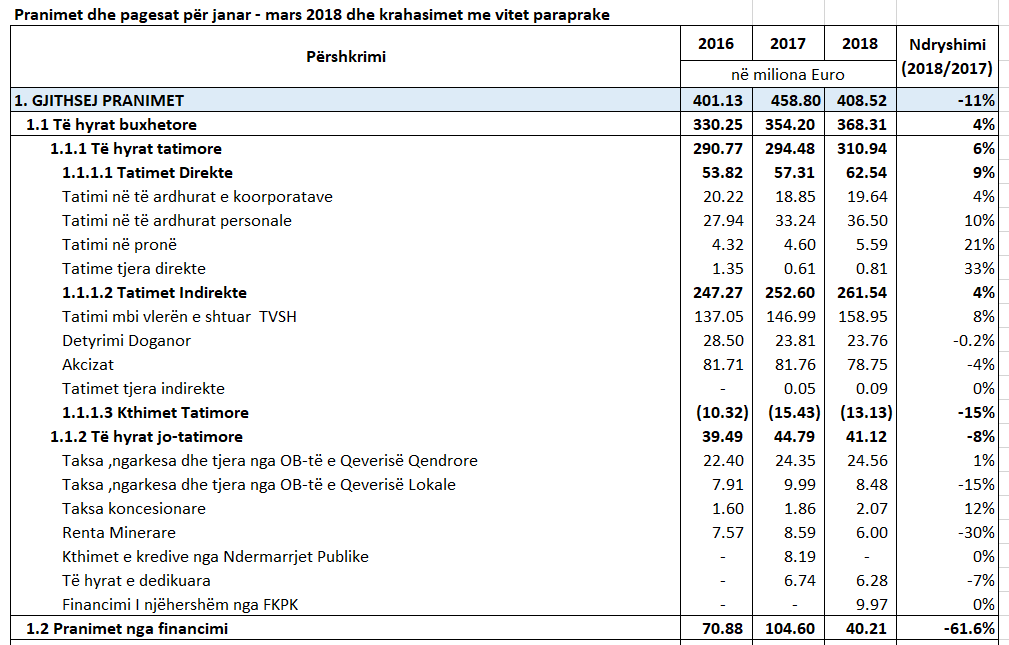 Open Data- digital data of a public nature that is accessible online and that can be used, reused or redistributed by any person. 

Open data can be published either or both by private and public organizations
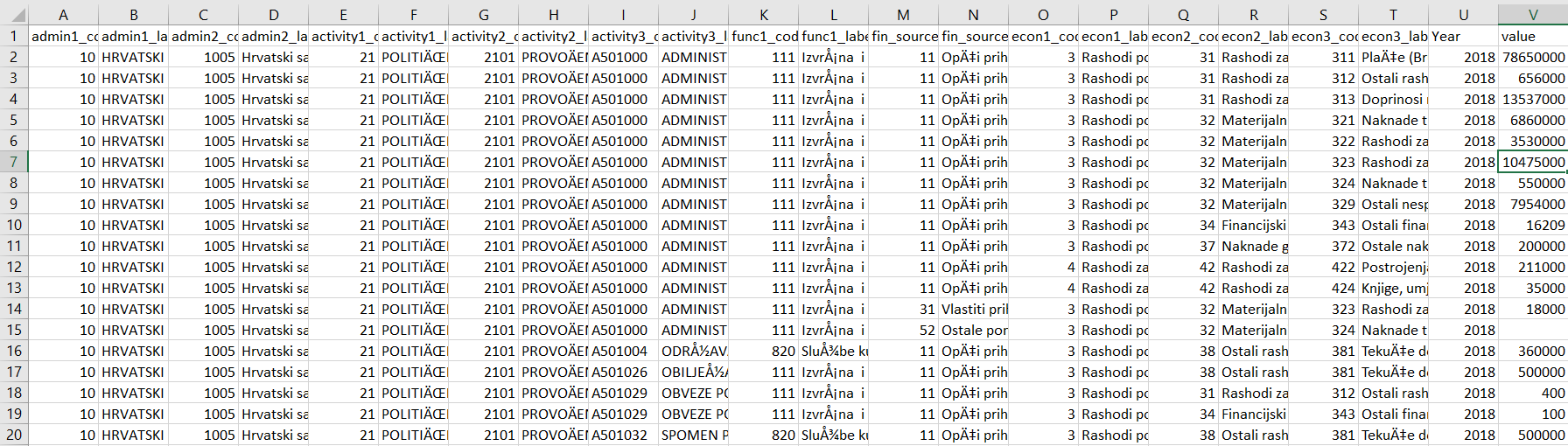 Croatian Open Fiscal Data Package
Open Data
Open data is one of the most important enablers of fiscal information use.
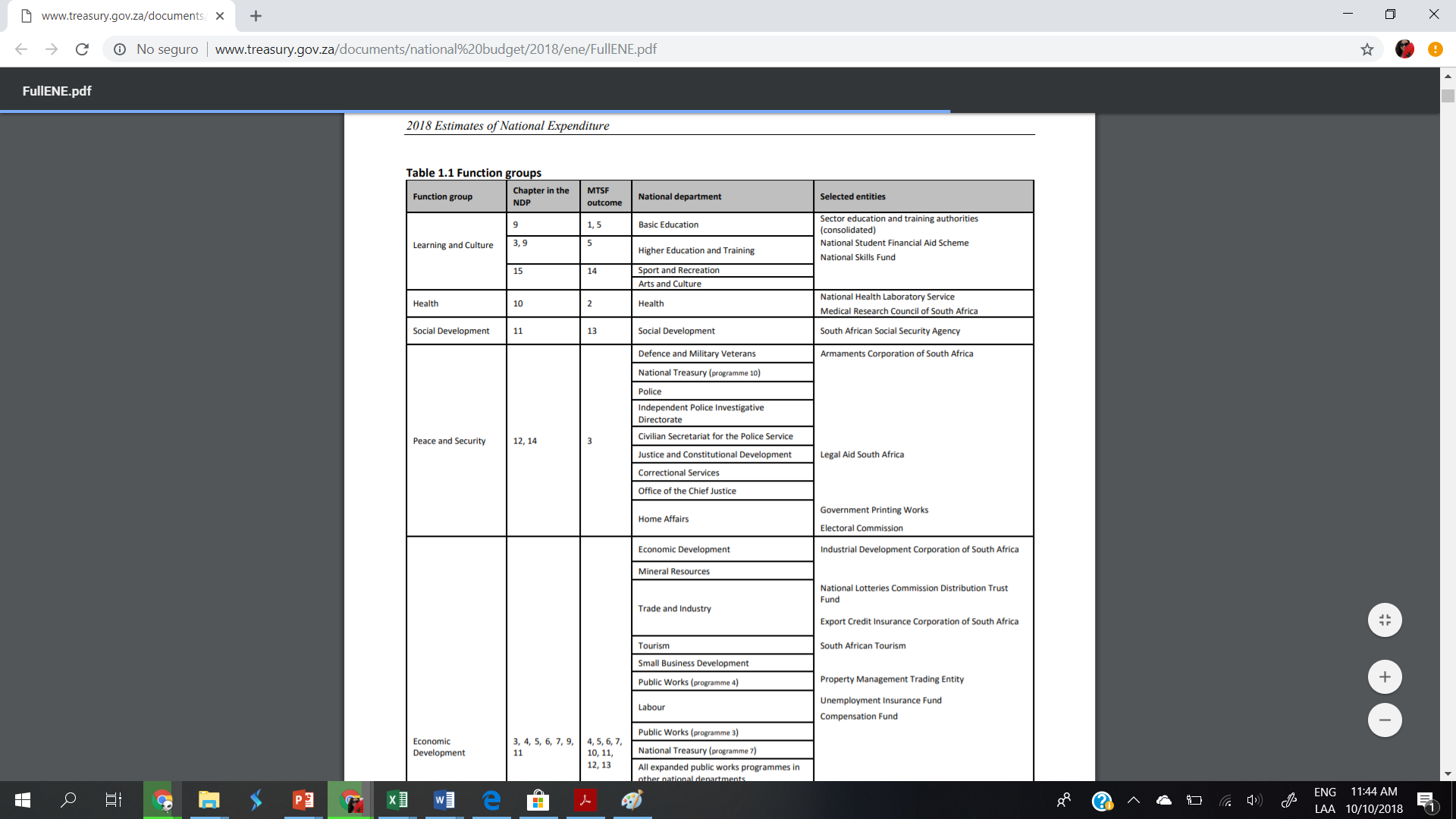 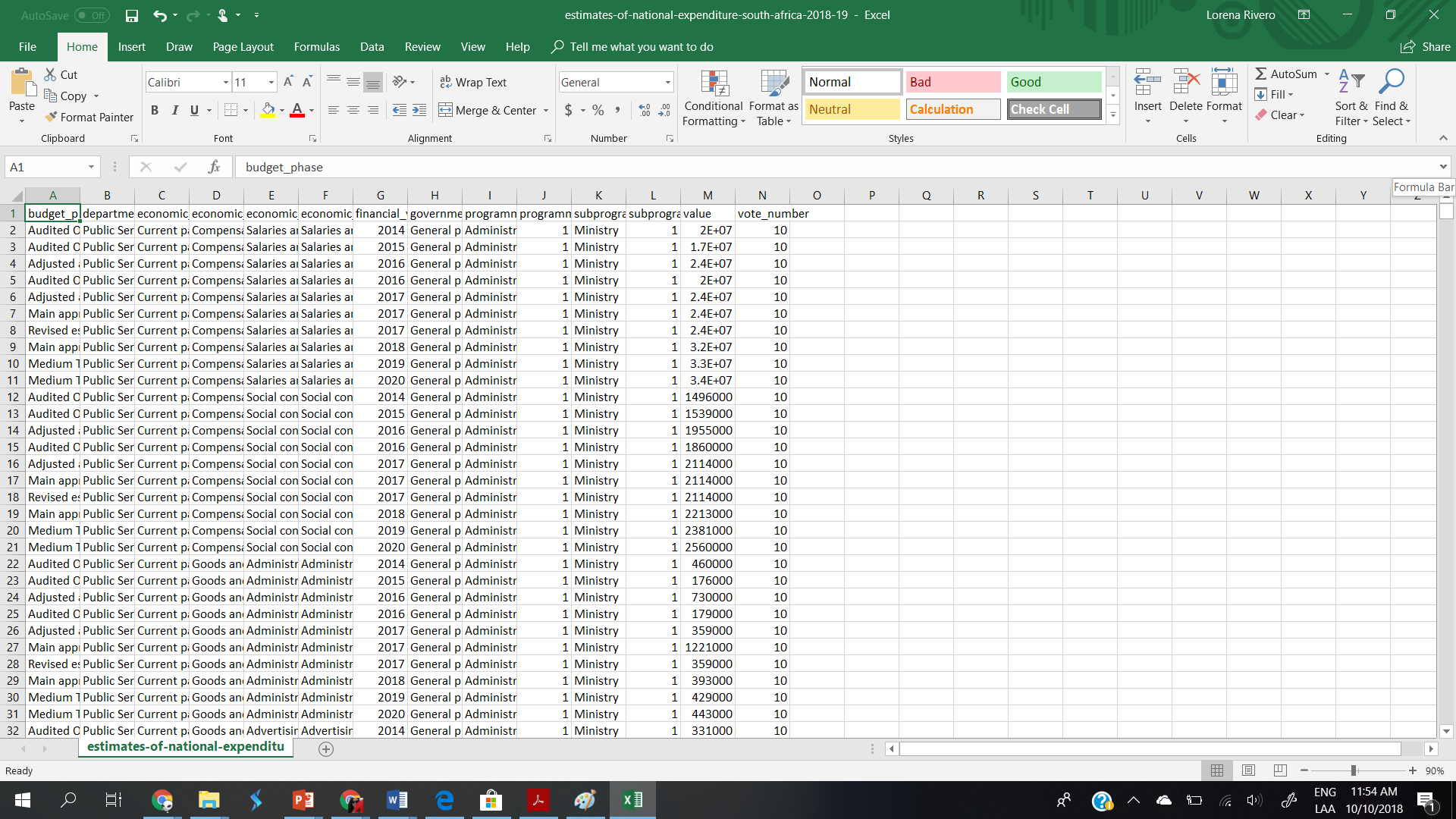 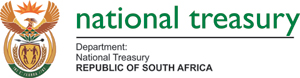 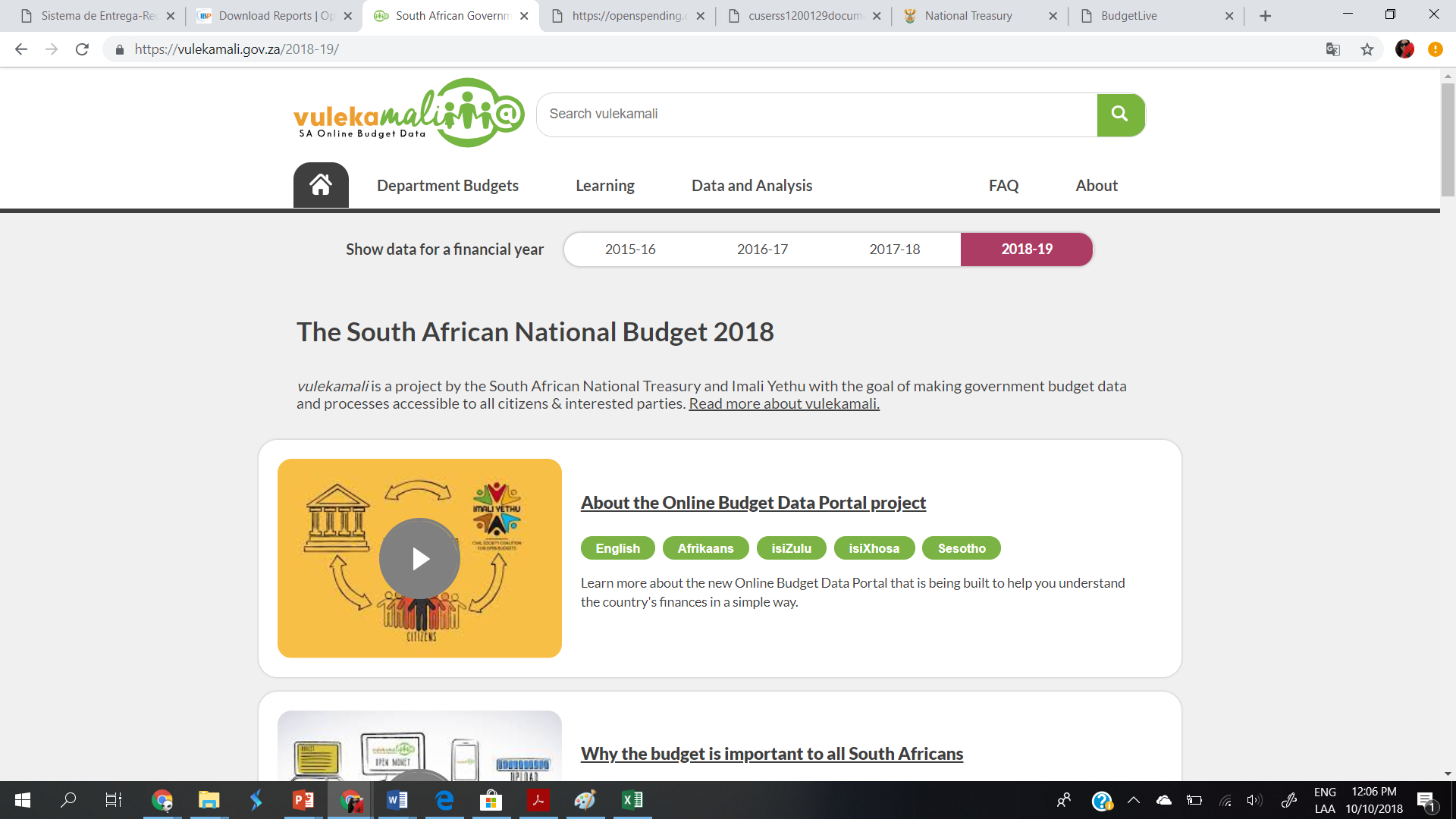 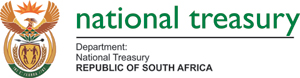 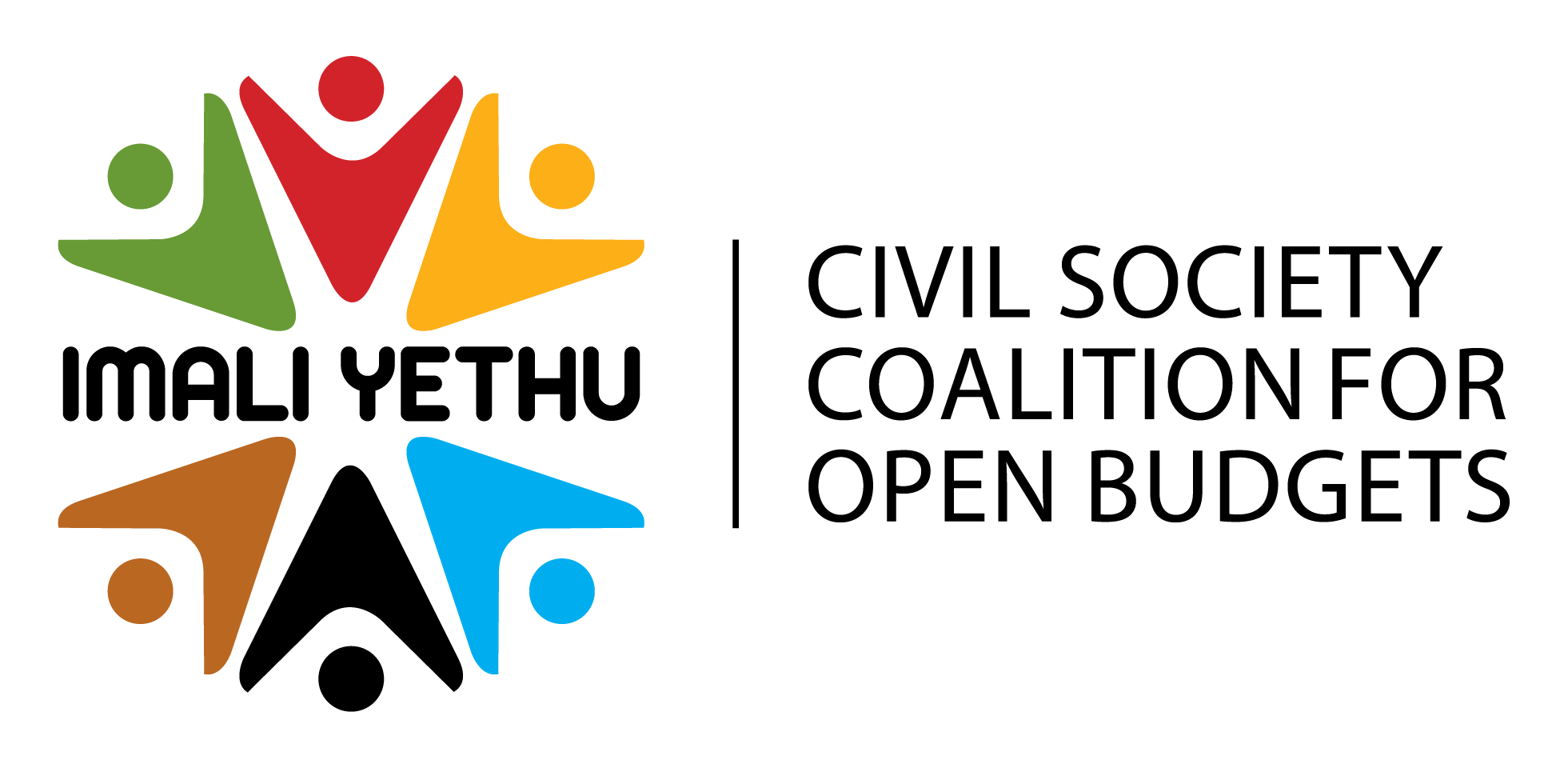 Benefits of Open Data
Increase the use of digital tools

Promote the creation of knowledge

Efficiency gains

Enabling citizen participation

Improve decision making

Economy of/with Data
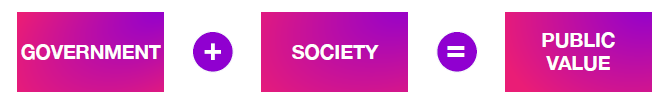 Open Budget & Spending Data
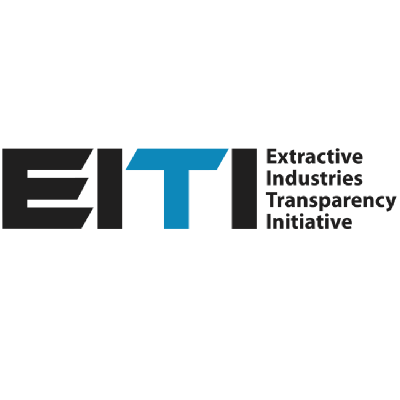 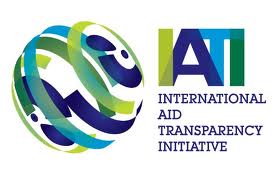 Basis to connect other relevant  data.
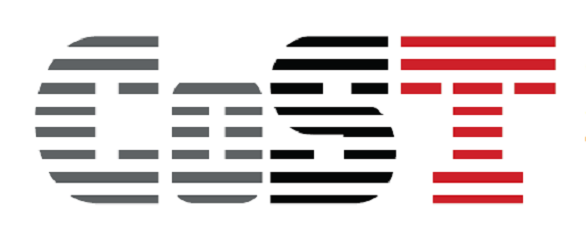 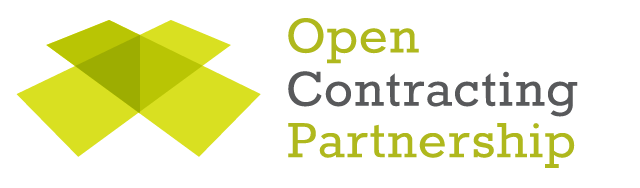 Where are we?
Open Data Barometer 2018
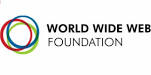 Open Spend only 4/35
Canada
Mexico
United Kingdom
Uruguay
Open Budget 9/35
Australia
Germany
Mexico
New Zealand
Paraguay
Russia
South Korea
United Kingdom
Uruguay
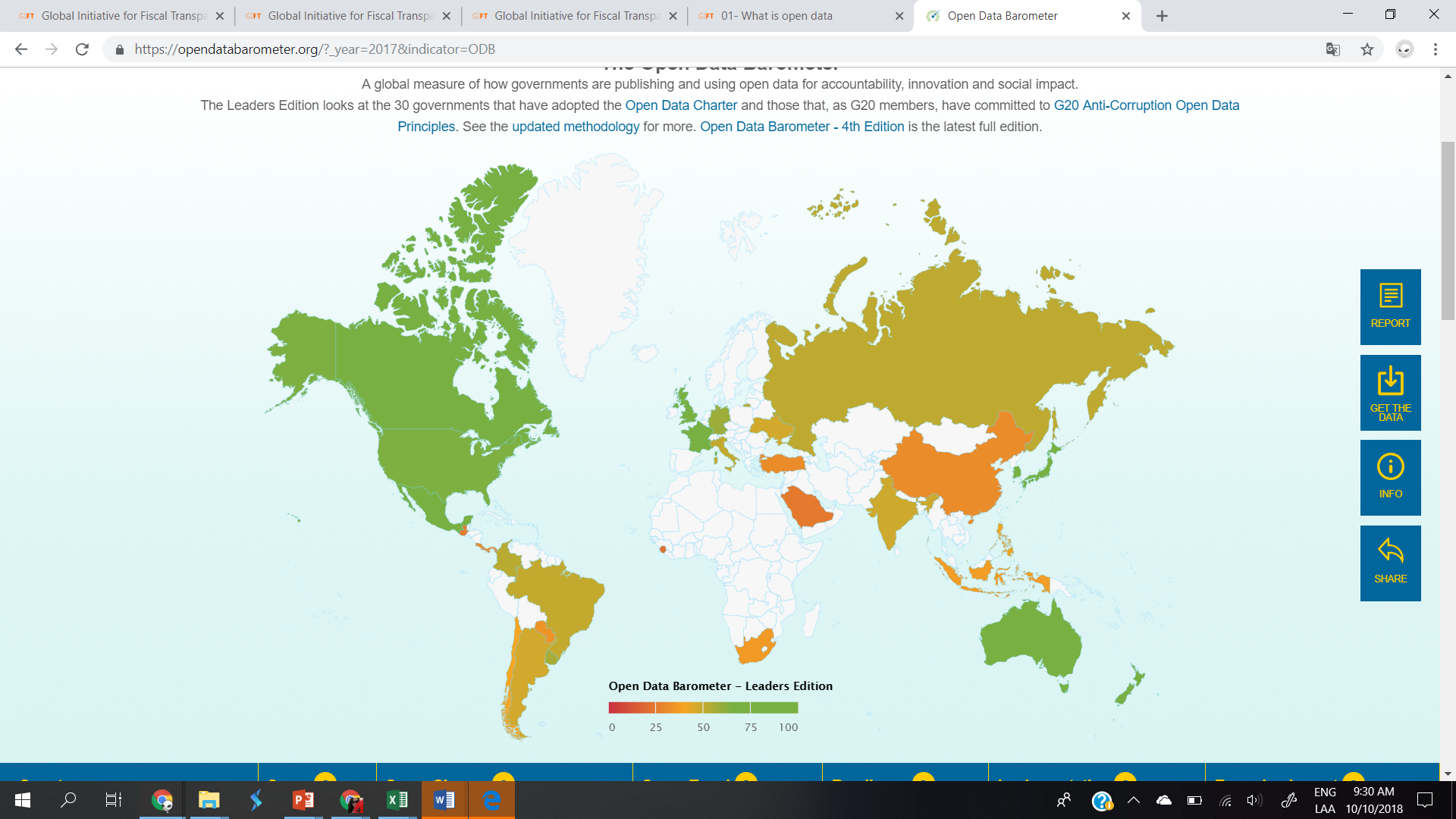 Fiscal Transparency: 
Open Data
Support from GIFT to the community
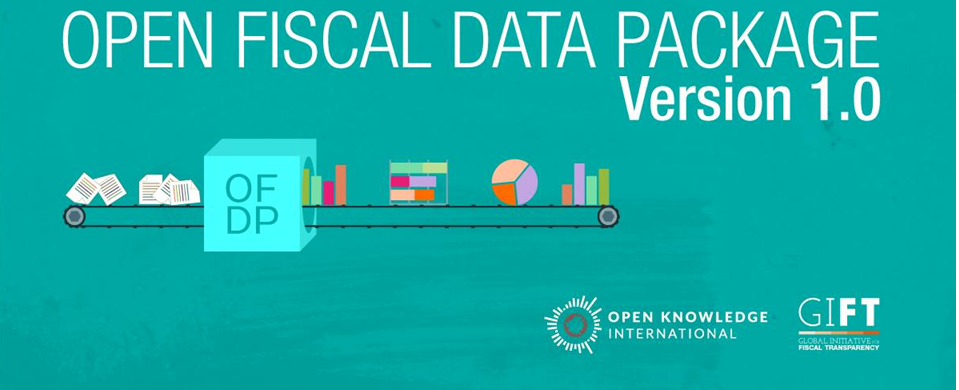 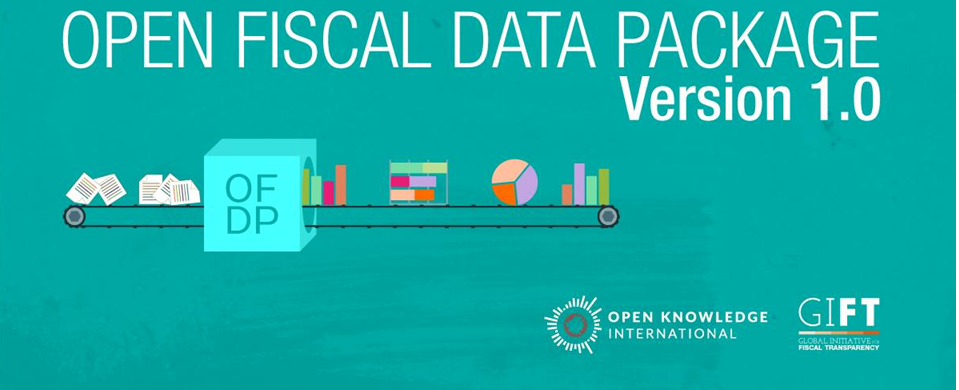 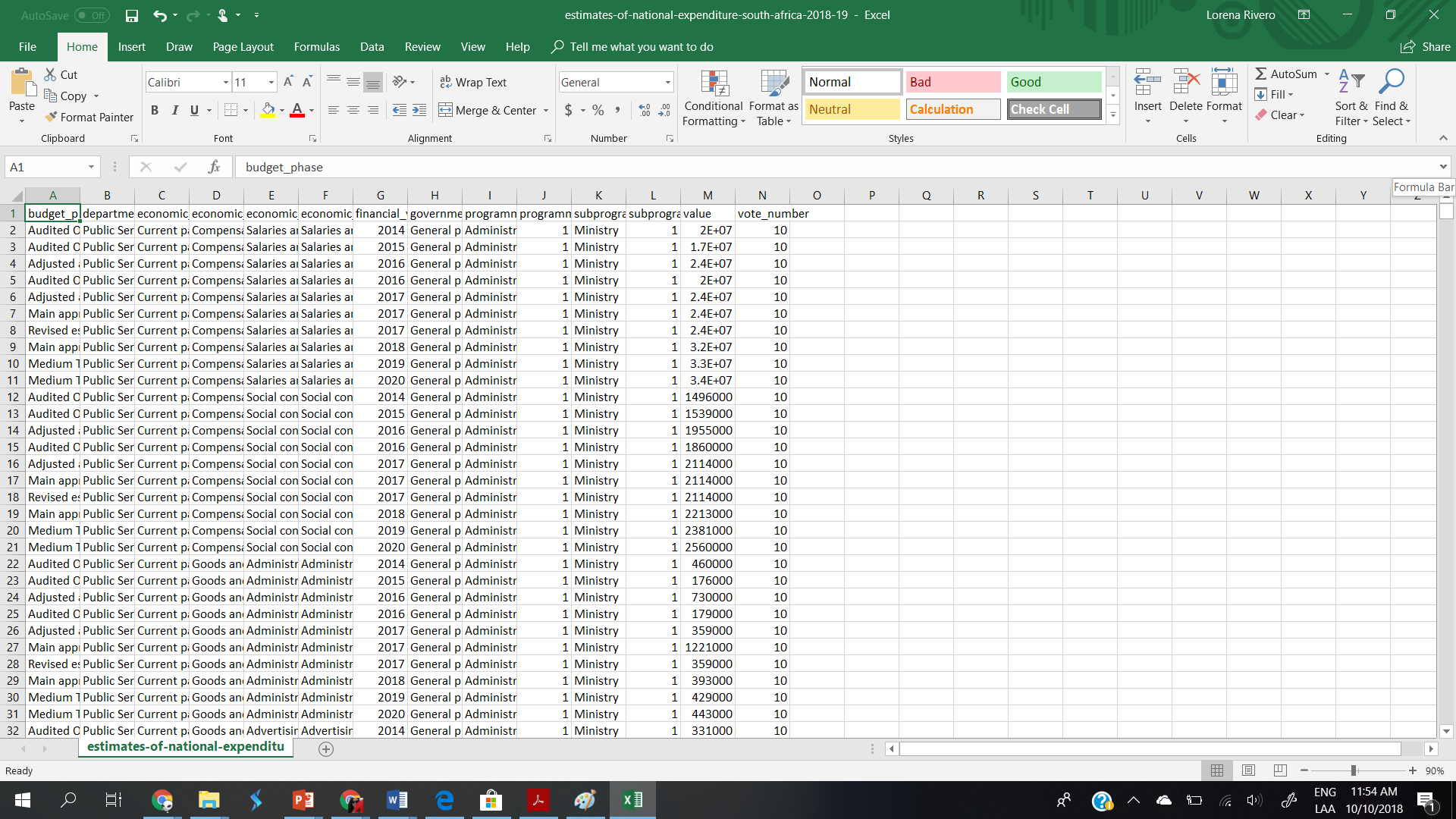 From a standardized format of the budget and spending data…
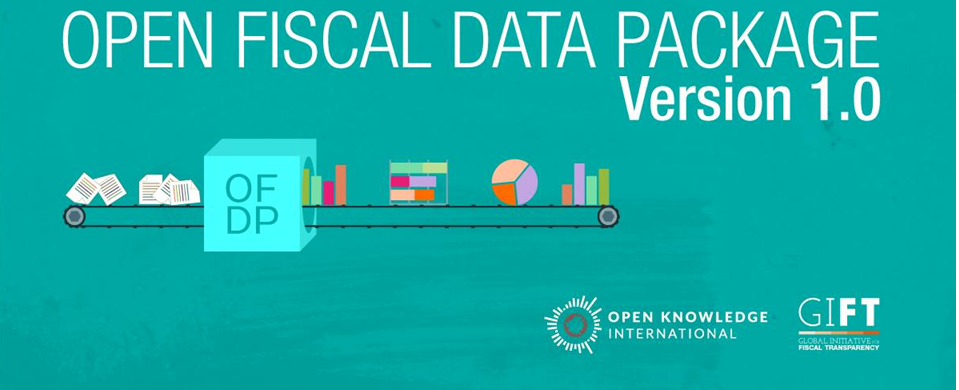 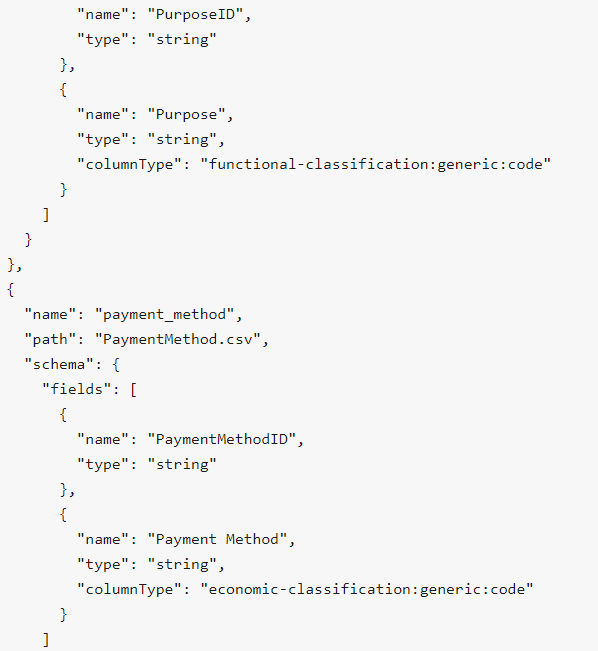 We get
A Data Specification
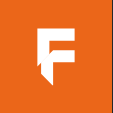 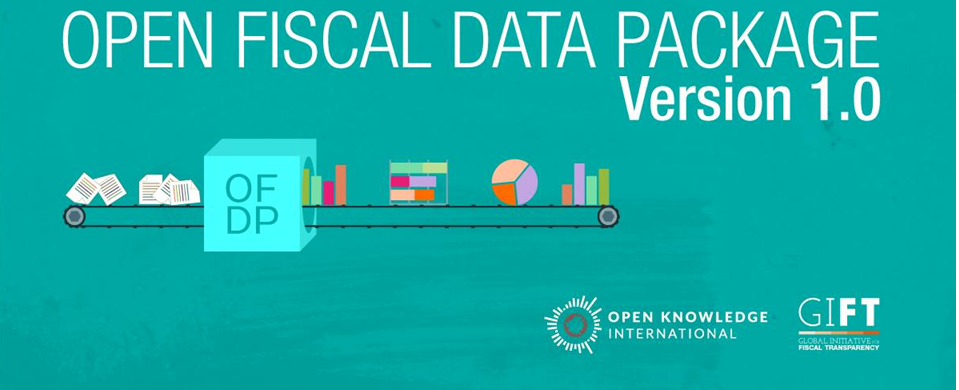 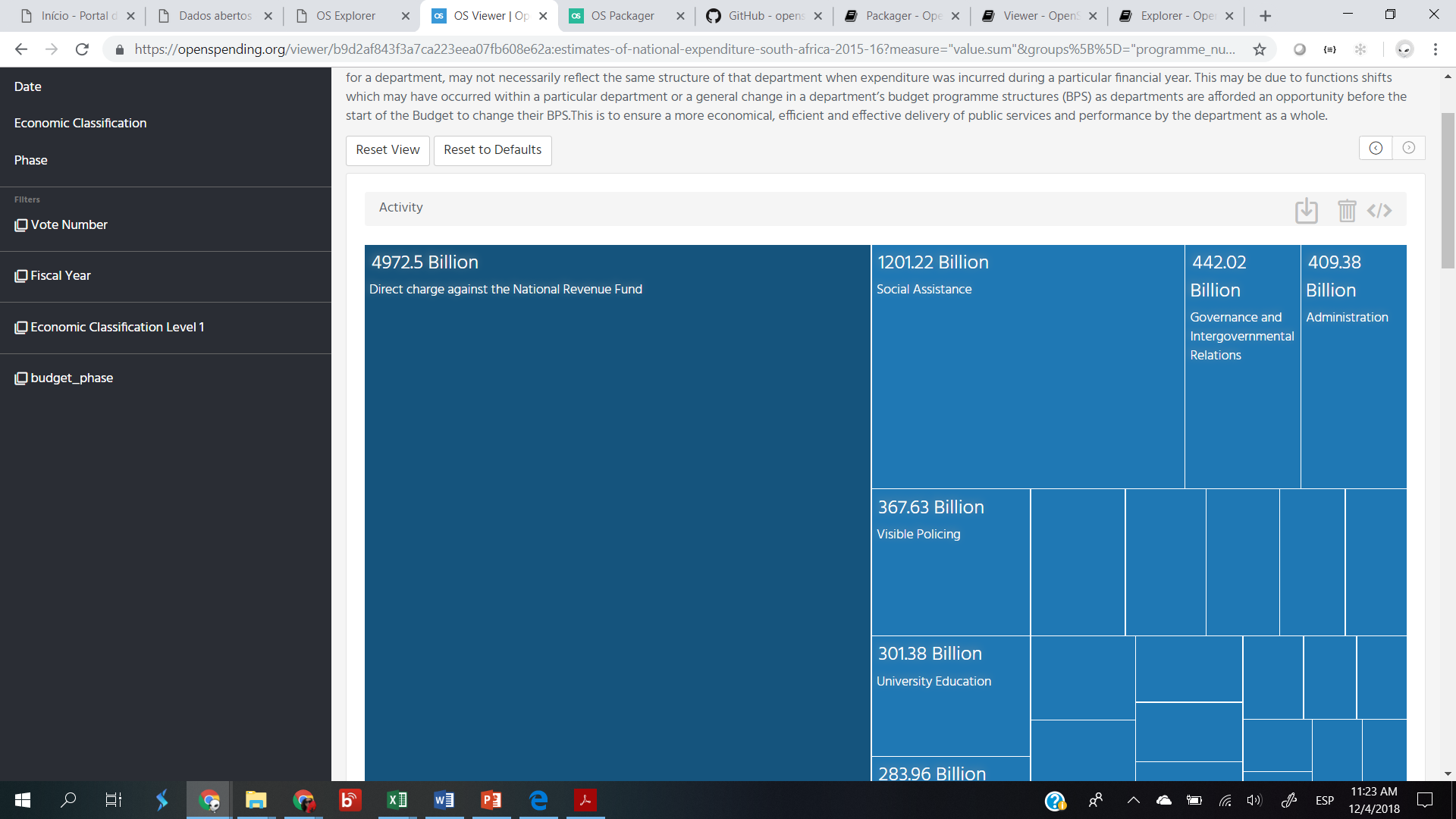 Which creates visualizations

(Embeddable, shareable, filters)
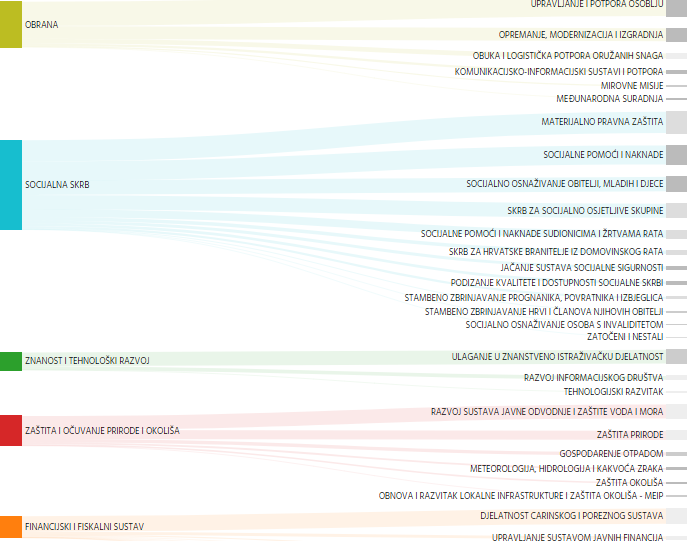 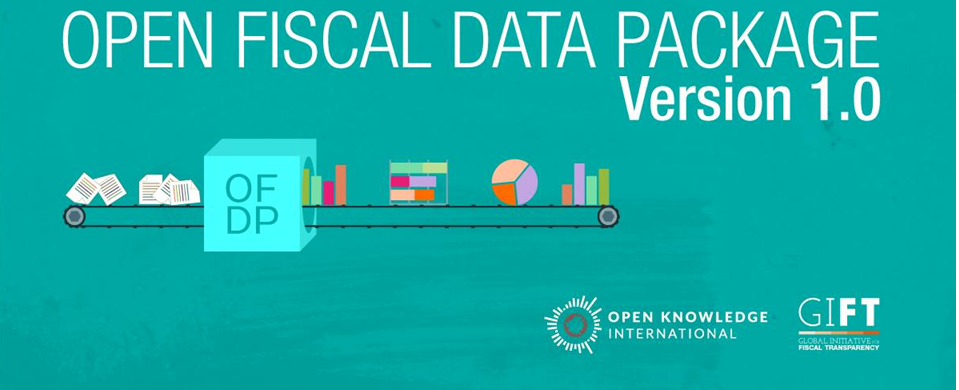 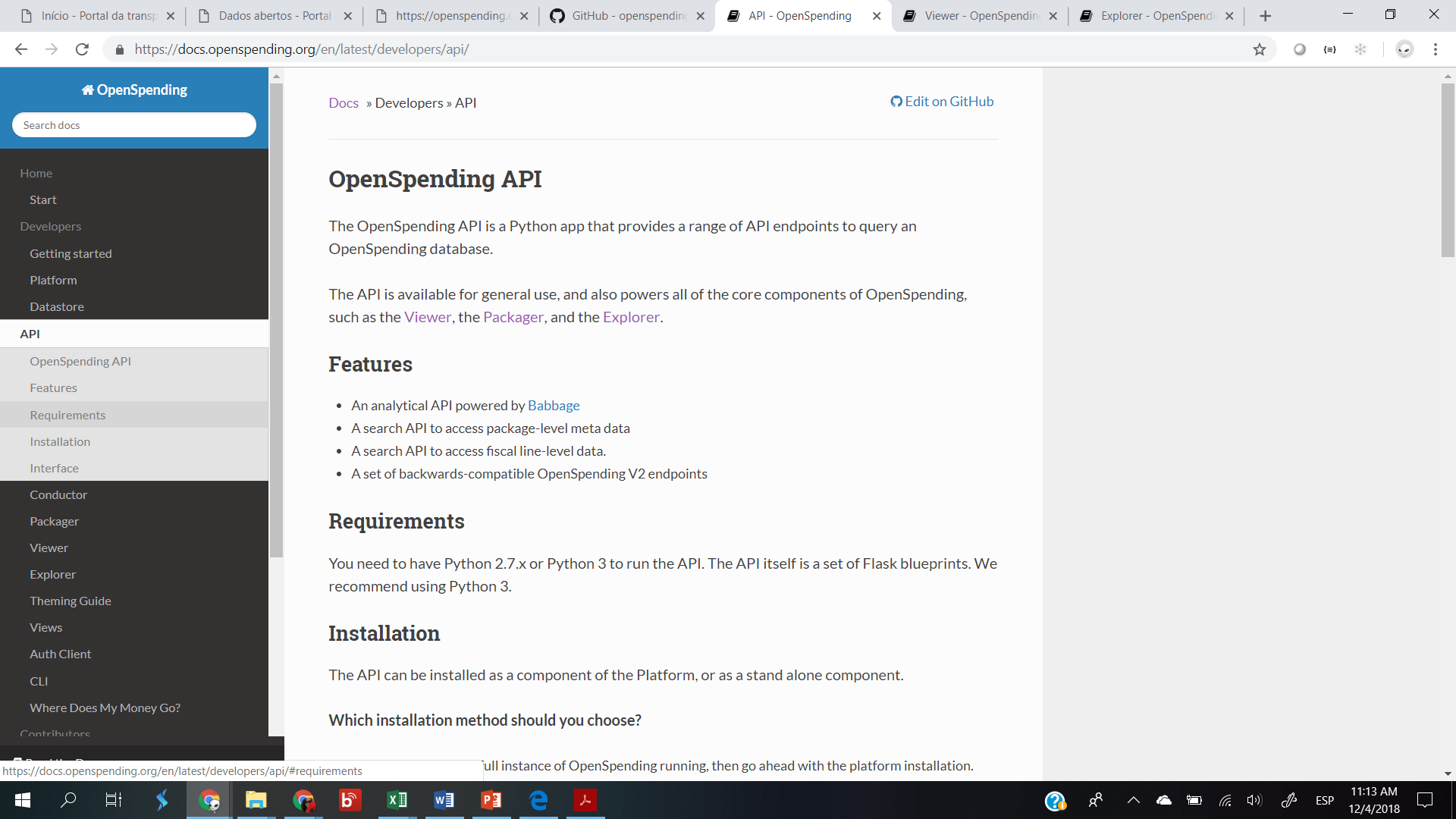 Which enables reuse
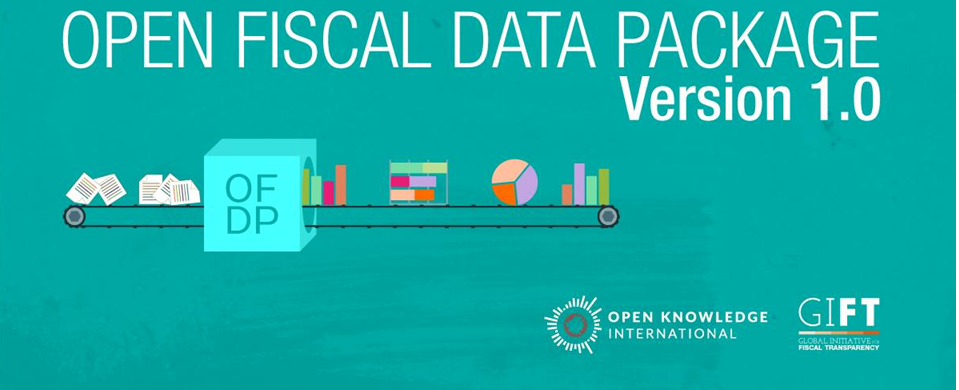 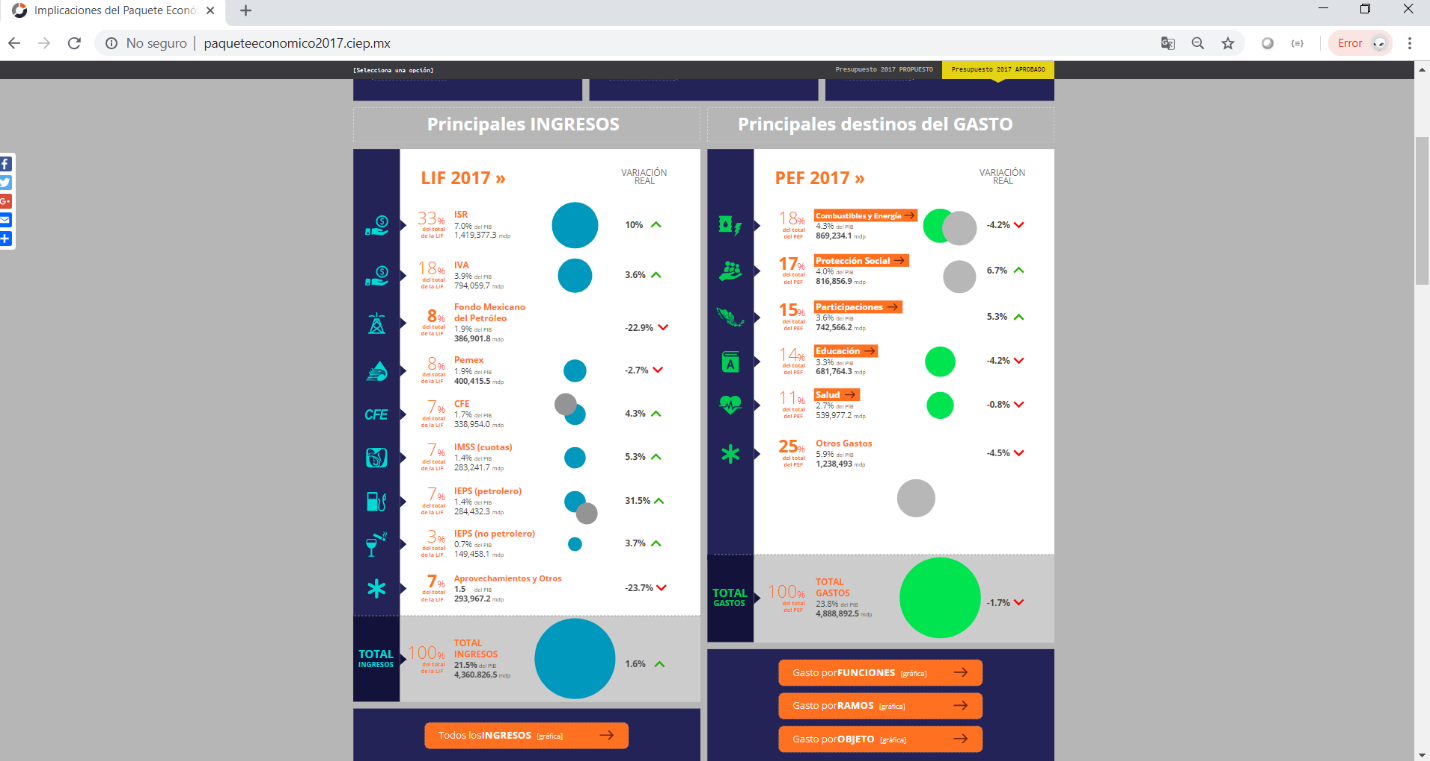 To communicate
AN API FOR WHAT?
…For the users
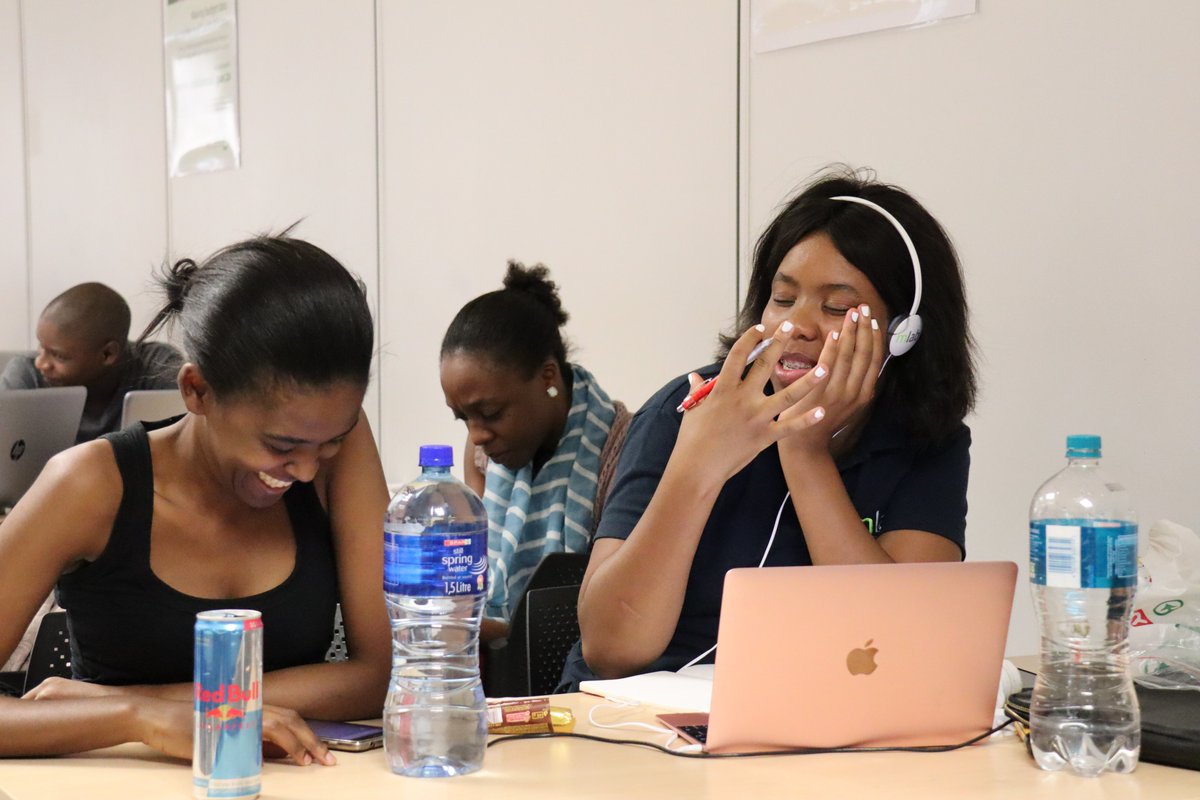 To innovate
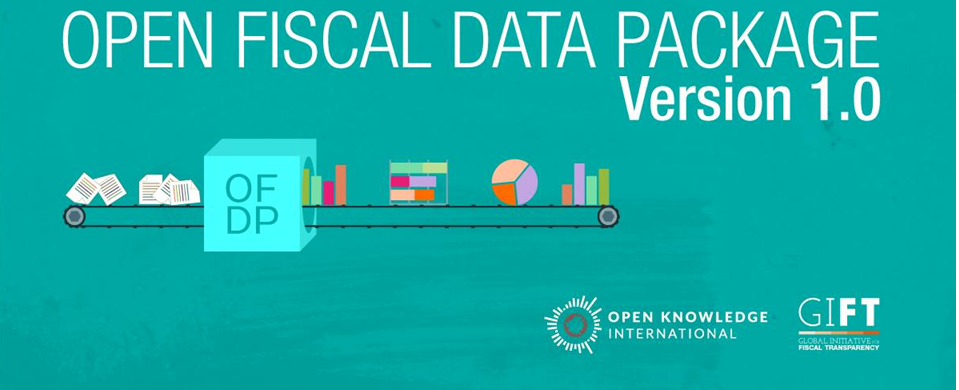 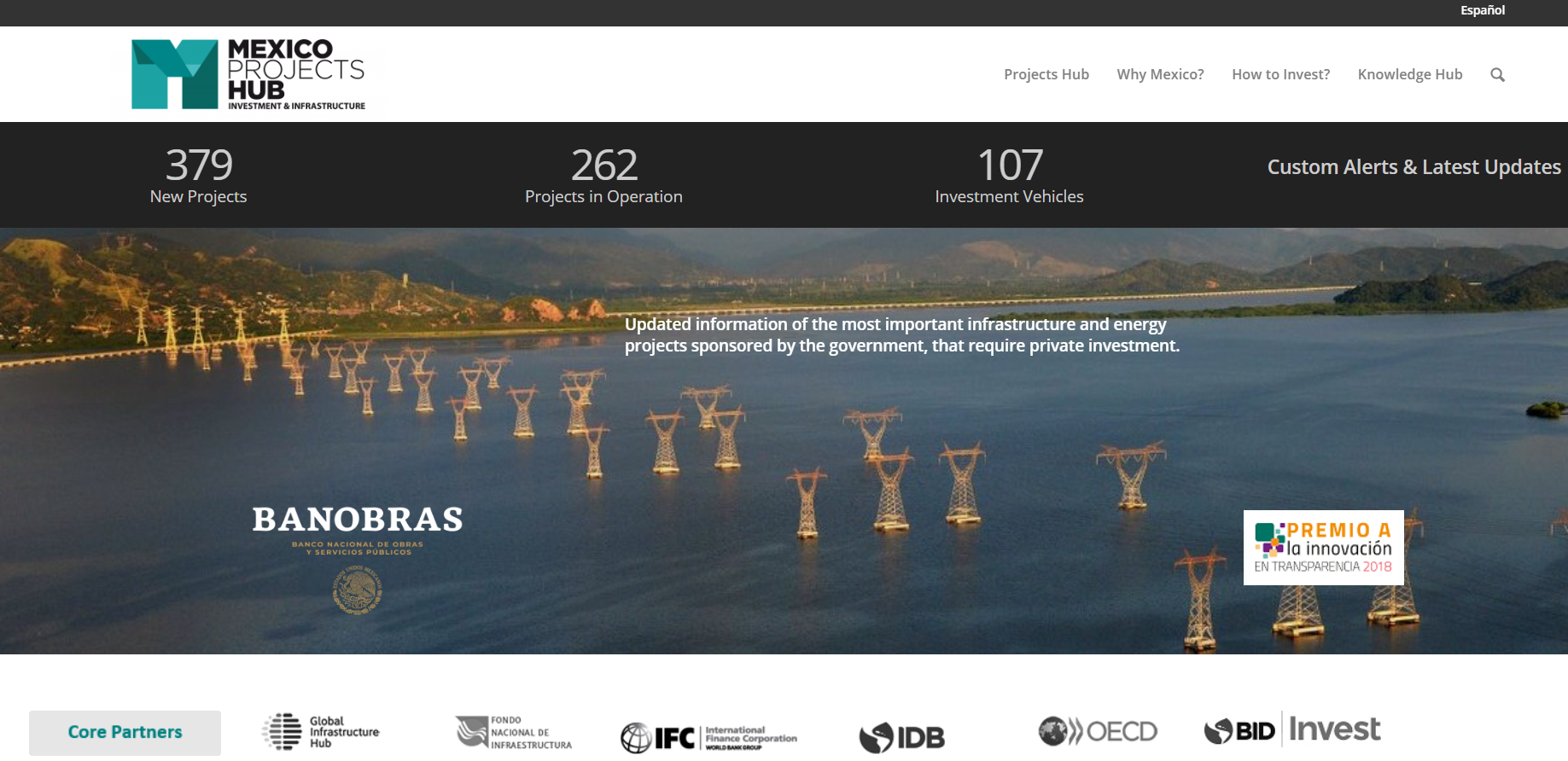 To create economy with data
AN API FOR USERS…
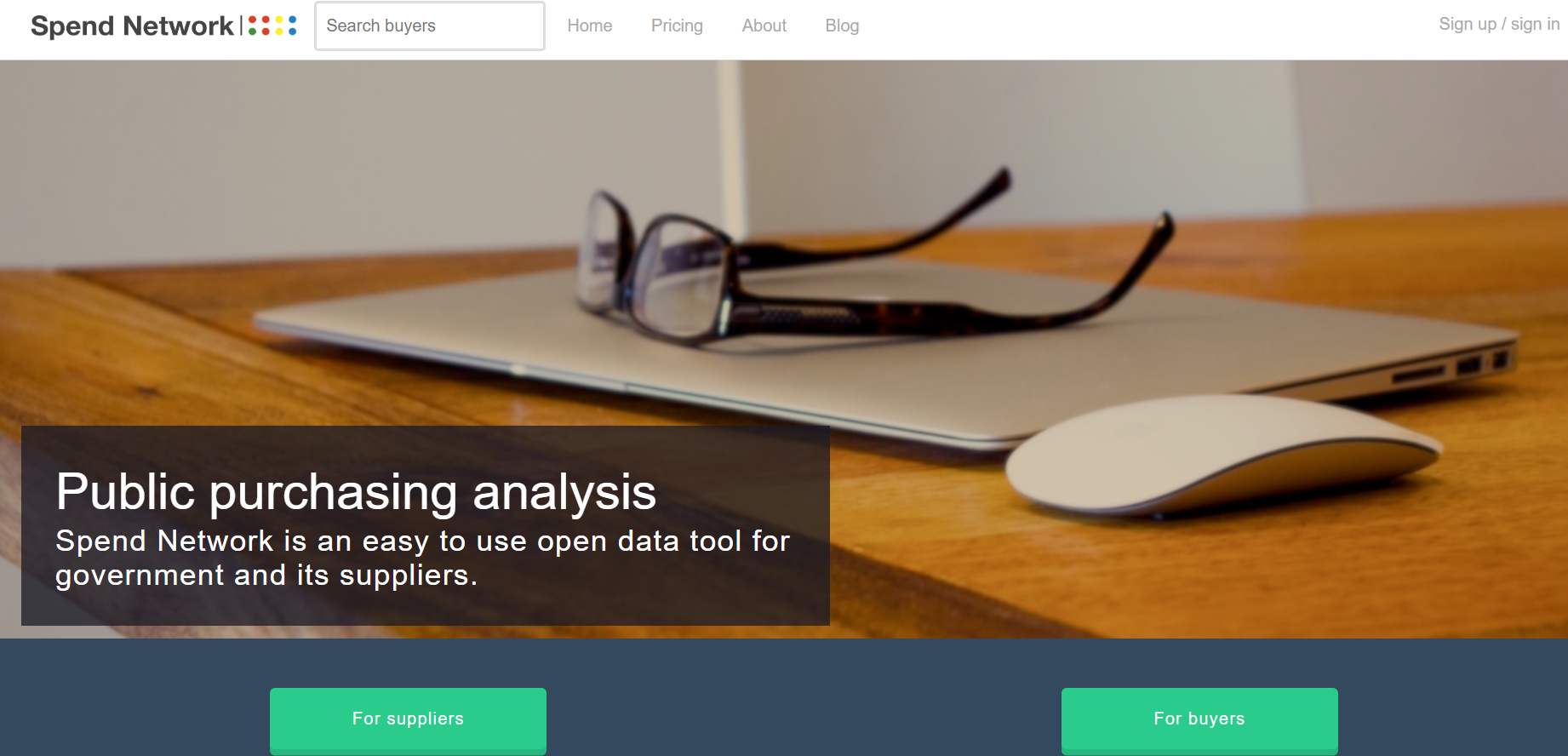 To te economy from data
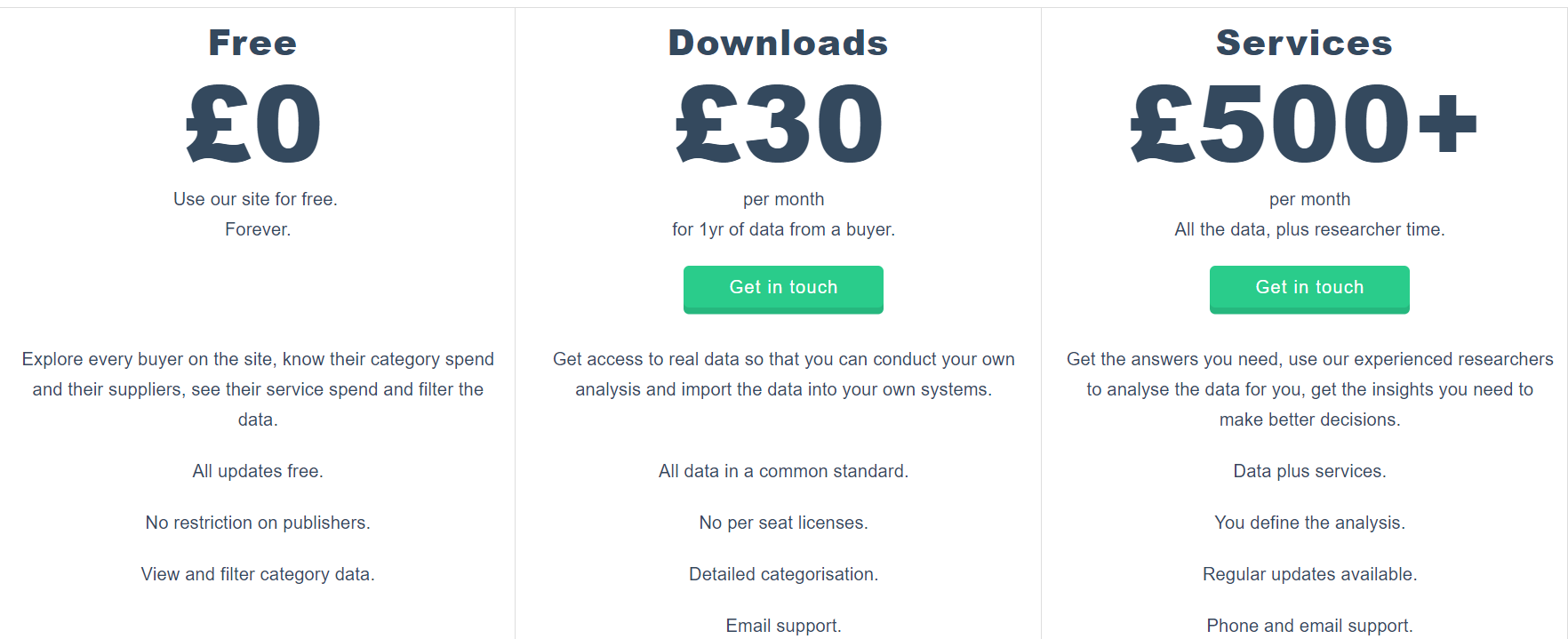 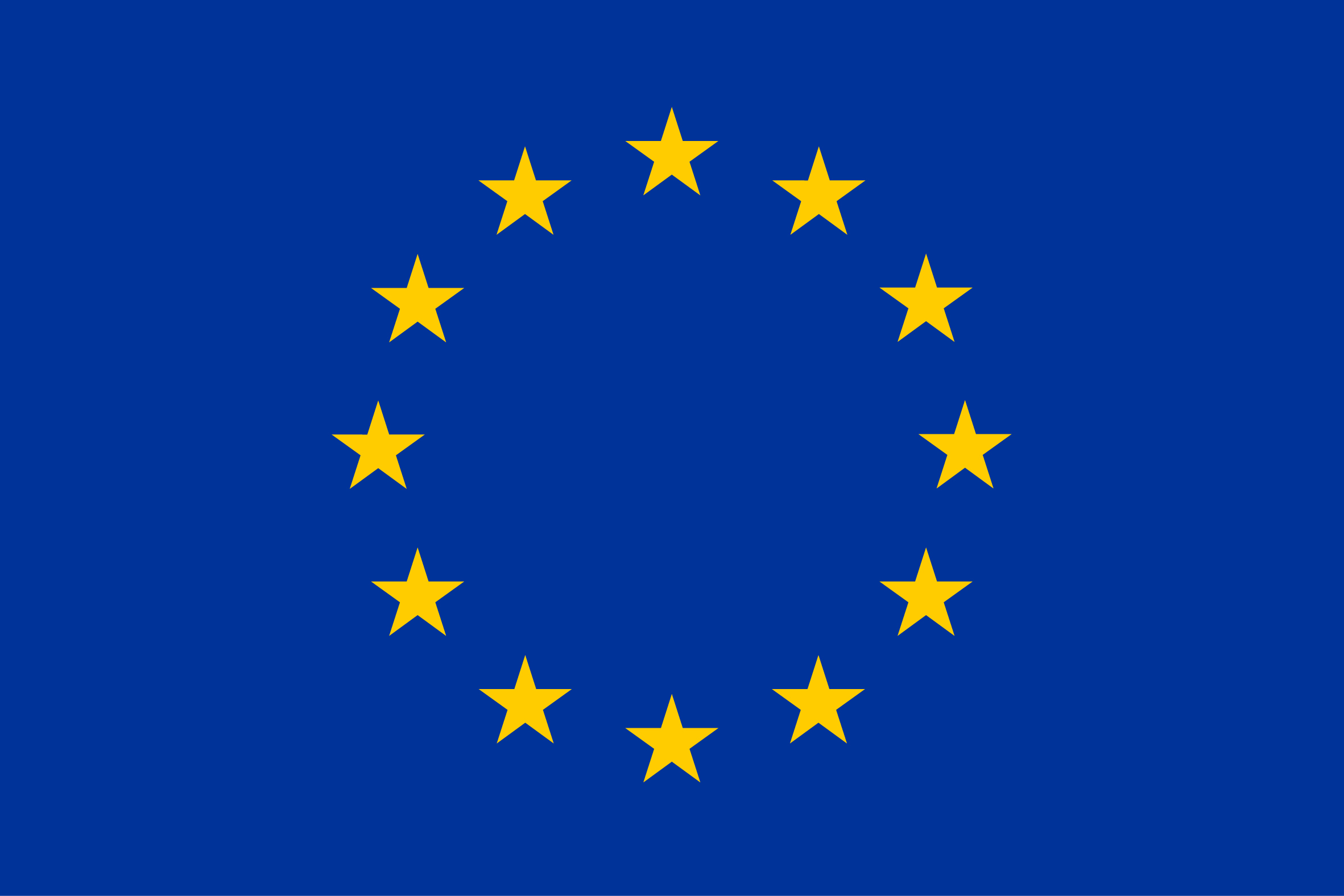 Stay tuned!

     @fiscaltrans
     @fiscaltransparency
     @fiscaltransparency

www.fiscaltransparency.net
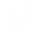 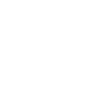 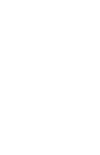 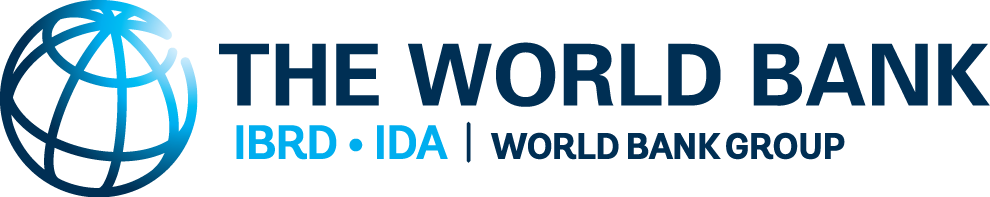